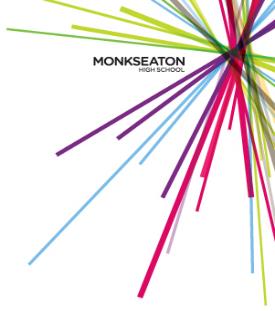 Welcome to Personal Development
What is Personal Development (PD)?
PD is where we take a break from the thought of GCSEs and think about life instead.

You may call it PSHE/ citizenship/ Be Spirited or a variety of other subjects in middle school.

We will look at things like:

Who makes us the person we are?
What is right and wrong?  Who decides?
How do we form relationships, and how do we know whether they are healthy?
How can we look after ourselves; physically and mentally?
What does it mean to live in Britain?
How can we be kinder?
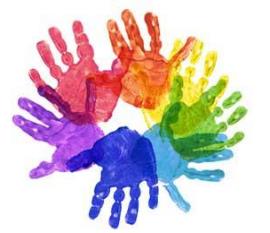 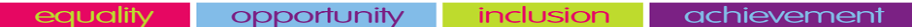 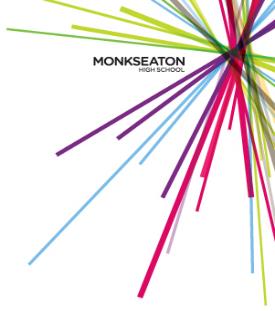 Think about these questions….
What makes you the same as other people?
What makes you different to others?
How do we become who we are?
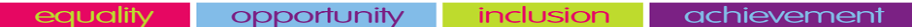 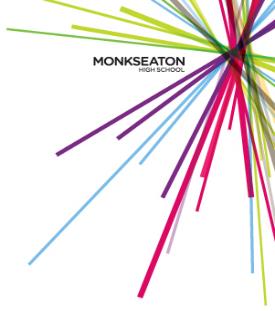 Do you know the Jungle Book story?
https://www.youtube.com/watch?v=5mkm22yO-bs
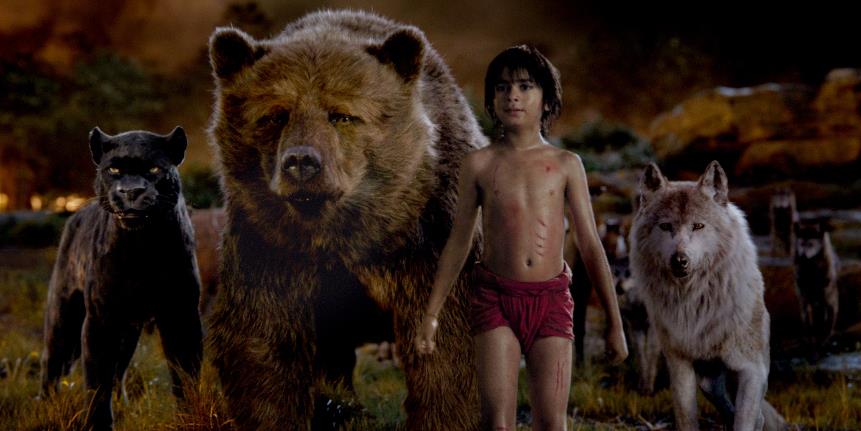 How does Mowgli act differently to other children?
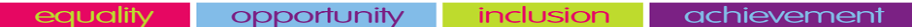 Did you know that the Jungle Book is based on a true story?!!!!?
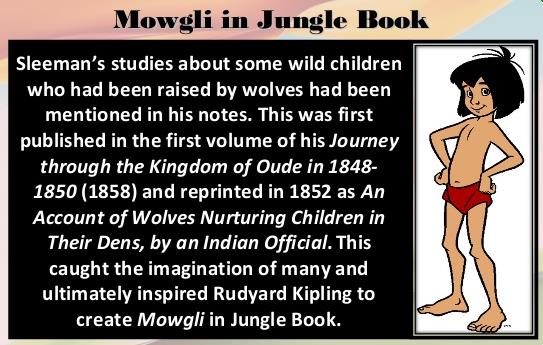 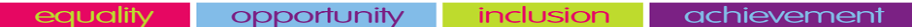 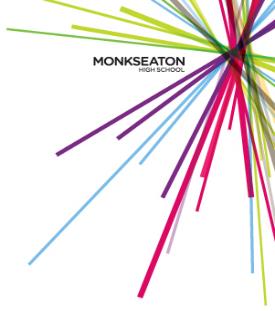 Which of the following stories of children being raised by animals do you think are true, and which do you think are false?
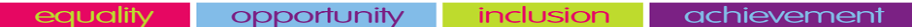 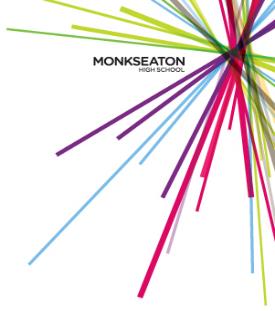 Dina Sanichar, 
the Indian Wolf Boy
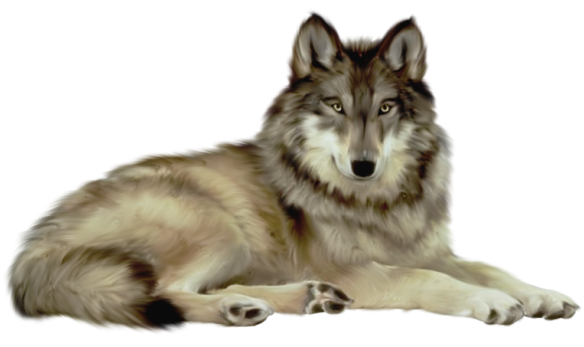 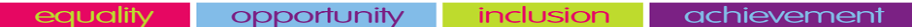 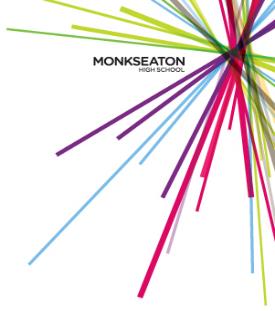 Dina Sanichar, the Indian Wolf Boy
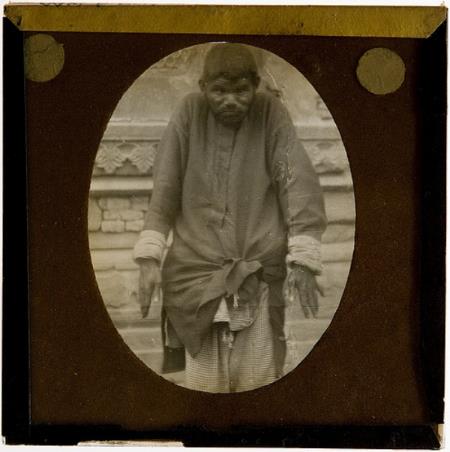 Date found: 1867Age when found: 6Location: Sekandra, IndiaYears in the wild: 6Animals: wolves
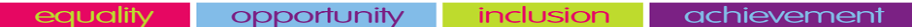 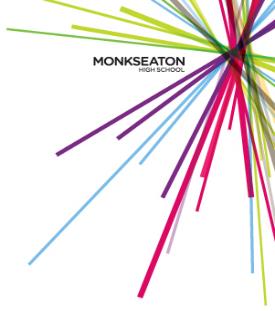 Daniel, 
The Andes Goat Boy
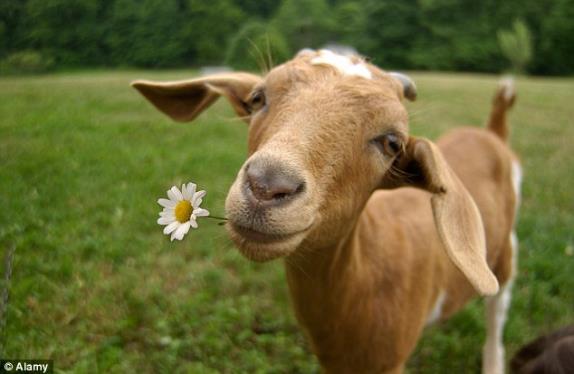 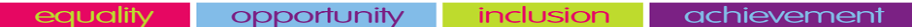 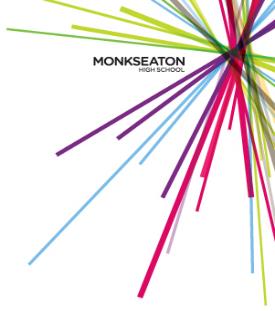 Daniel, The Andes Goat Boy
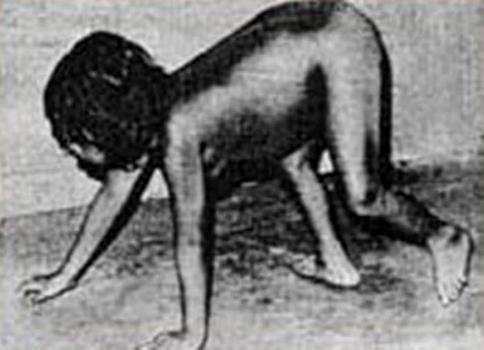 Date found: 1990Age when found: 12Location: Andes, PerúYears in the wild: 8Animals: goats
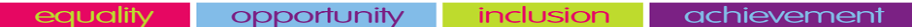 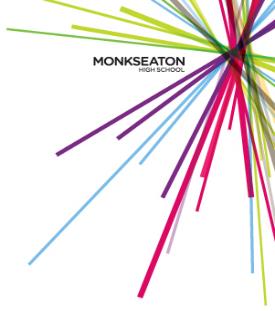 Patrick, 
the Chicken Boy
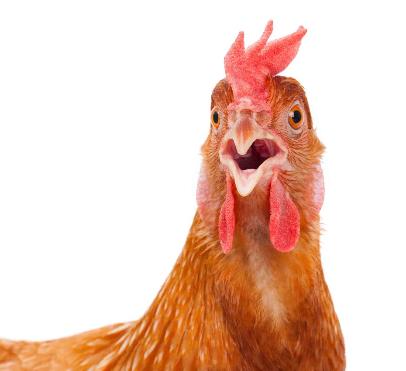 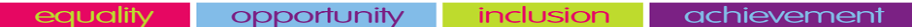 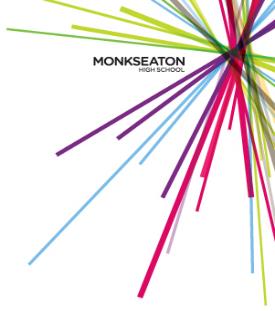 John Ssebunya, the Ugandan Monkey Boy
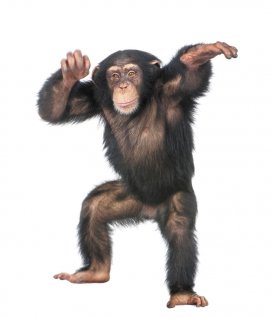 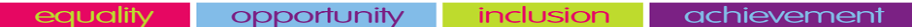 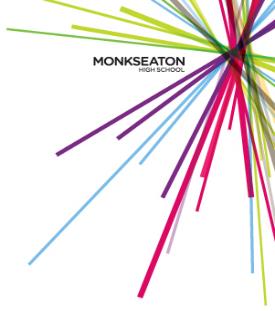 John Ssebunya, the Ugandan Monkey Boy
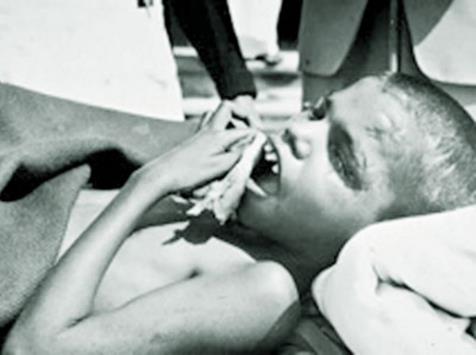 Date found: 1991Age when found: 6Location: UgandaYears in the wild: 3Animals: monkeys
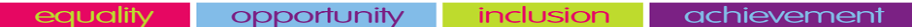 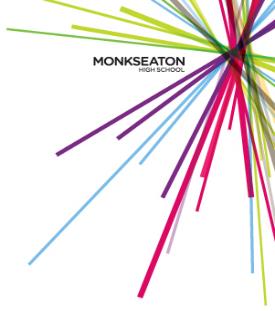 Rochom P’ngieng, Cambodian Jungle Girl
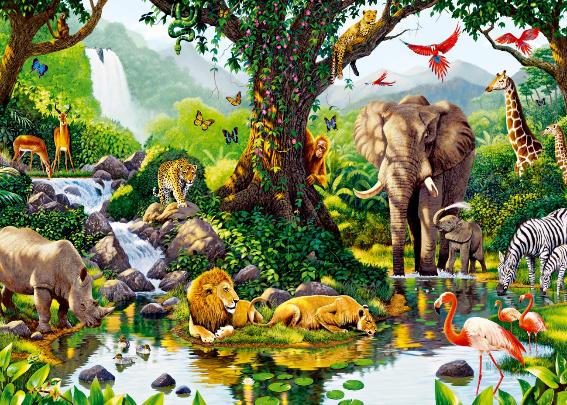 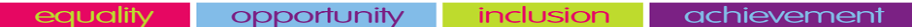 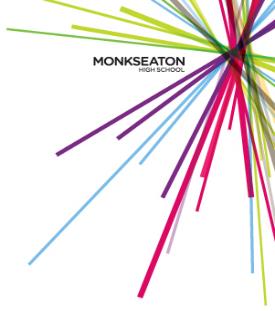 Rochom P’ngieng, Cambodian Jungle Girl
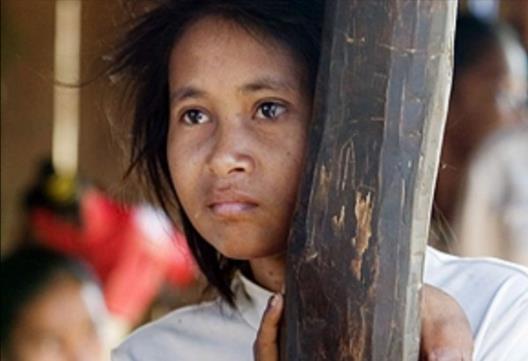 Date found: 2007Age when found: 29Location: Cambodian JungleYears in the wild: 19Animals: various animals
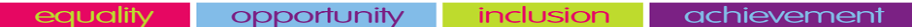 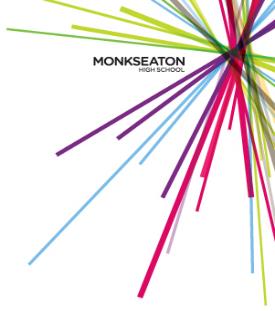 Gracie, Cat Girl
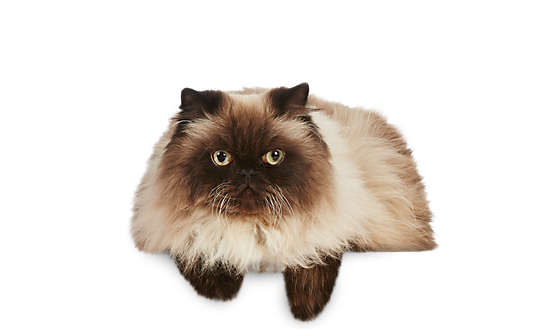 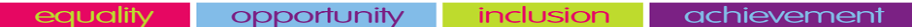 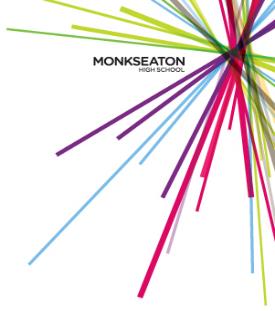 The Russian Bird Boy
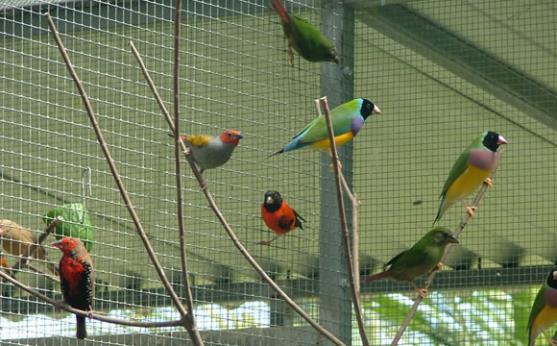 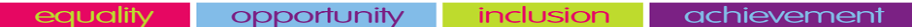 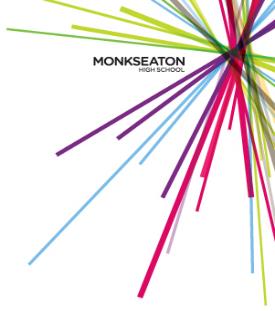 The Russian Bird Boy
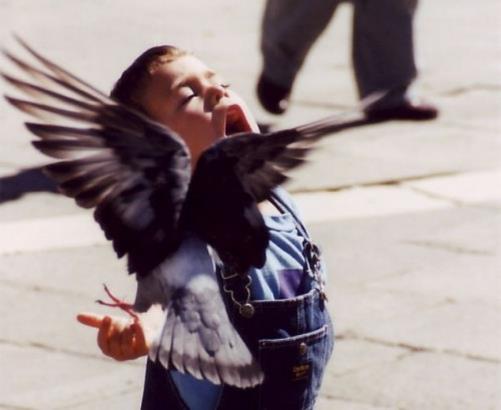 Date found: 2008Age when found: 7Location: Volgograd, RussiaYears in the wild: 7Animals: birds
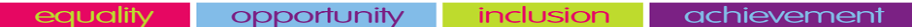 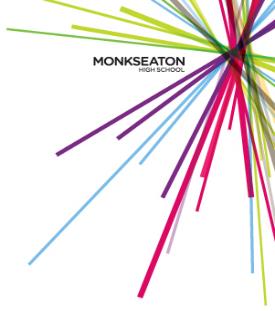 The Australian Snake Boy
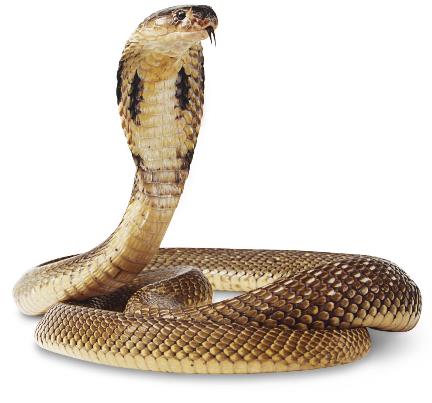 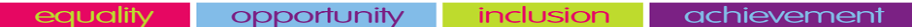 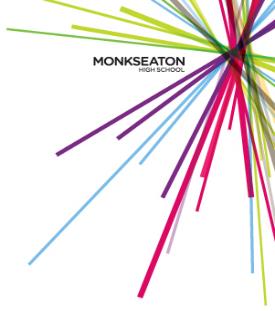 The Syrian Gazelle Boy
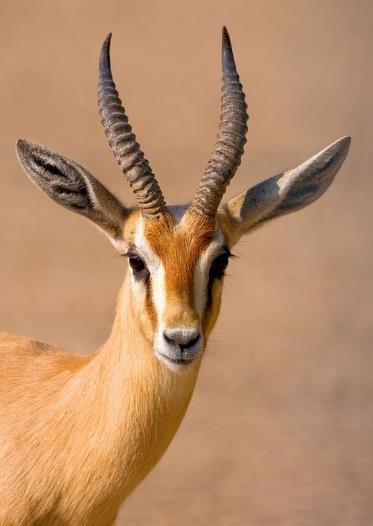 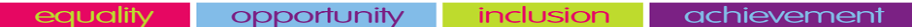 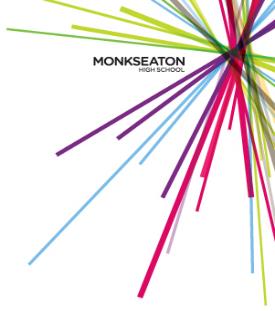 The Syrian Gazelle Boy
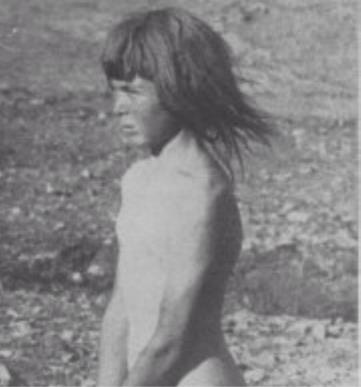 Date found: 1946Age when found: around 10Location: Syrian desertYears in the wild: 9Animals: gazelles
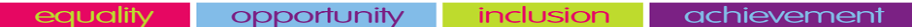 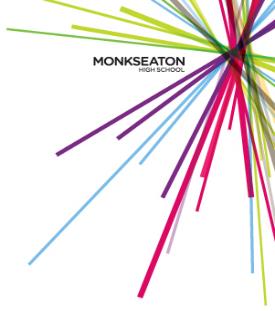 Oxana Malaya, The Ukrainian Dog Girl
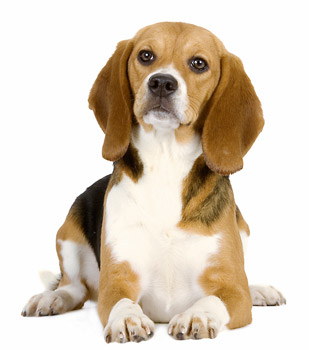 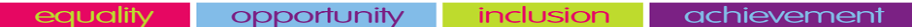 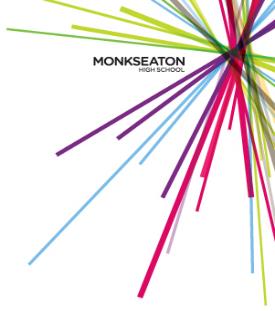 Oxana Malaya, The Ukrainian Dog Girl
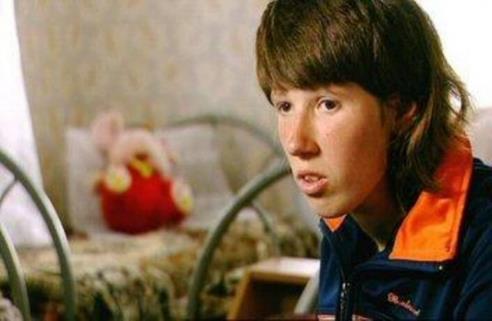 Date found: 1991Age when found: 8Location: Blagoveshchenka, UkraineYears in the wild: 5Animals: dogs
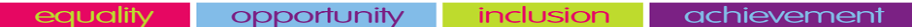 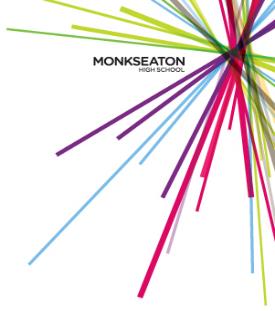 The American
 Dragon Boy
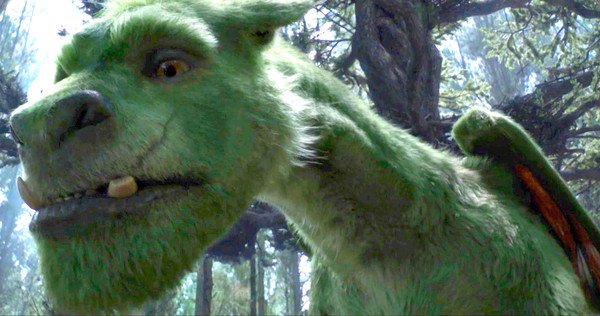 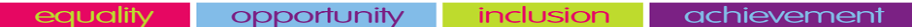 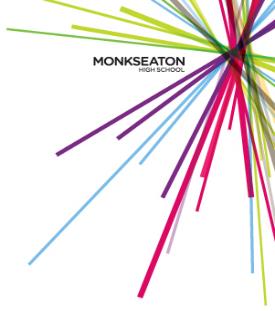 Nuture
The way we are brought up can make us who we are.
If children are raised by animals they will act like an animal.




What if a child wasn’t raised by anyone or anything?
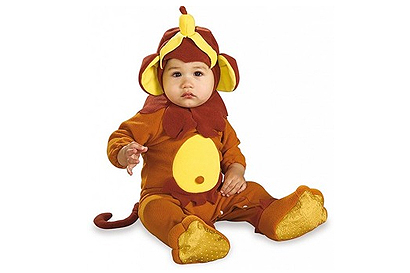 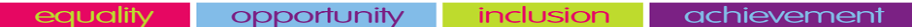 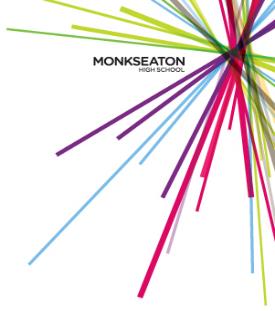 Genie
Read the case of Genie on the next slide..  How does this make you feel?
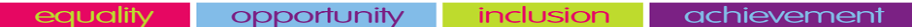 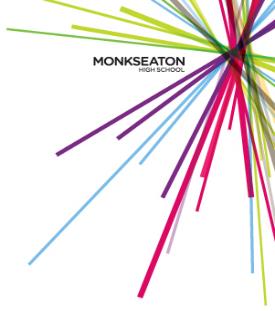 Genie was found by a social worker in 1970 in Los Angeles when she was 13 years old.  She had spent all of her life locked in a small room in her house, by her father.  A lot of the time she was strapped naked to a potty chair.Both of her parents were charged with abuse.  Psychologists tried to help Genie to learn, because she could not walk or talk.They found that they could teach her words, but that she couldn’t learn to talk in sentences.  It seems that she missed an important part of her childhood, which is the only time we can learn to do things like form sentences.
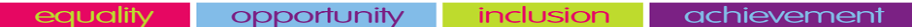 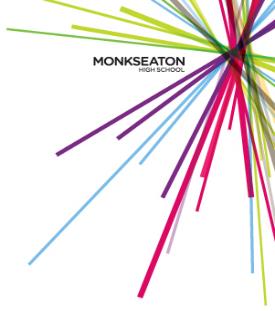 Nuture
How we are brought up is called our socialisation.
Part of our learning comes from imitating others.







In what ways might you imitate your friends?
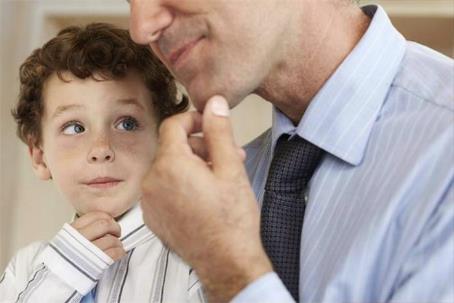 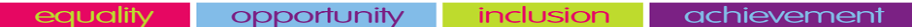 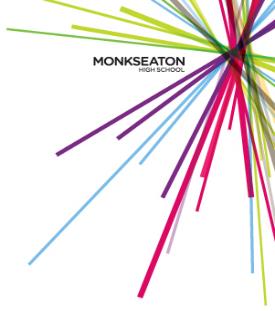 Nuture
We learn lots from the other people around us.
Until we are about 4 or 5 the main people to teach us are our family.





What do we do at age 4 or 5 that then might affect who we learn from?
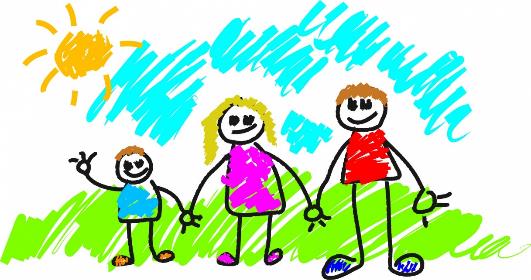 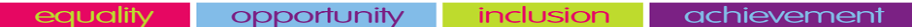 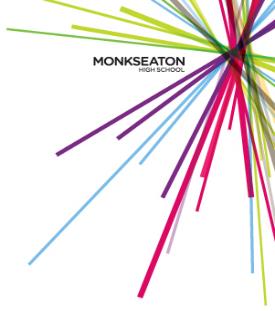 Nuture
So the children we looked at who were socialised by animals, behaved like animals.
Genie had no socialisation, so did not know how humans behaved.

But other than nurture, what else can make us act the way we do?  Could it be to do with what nature gave us?  Our instincts?  Do we sometimes act how we do, because we just know that’s what we should do?
Let’s look at some examples….
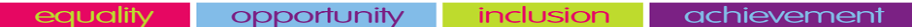 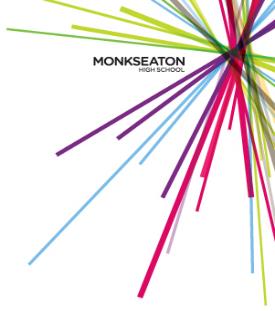 Nature
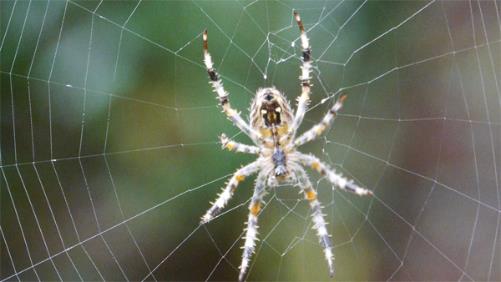 Instinct
Bird building nest
Spider spinning web
Turtles returning to the sea when they hatch
Ducklings follow their mother.  This is called imprinting
Birds migrating
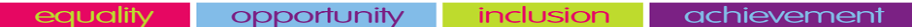 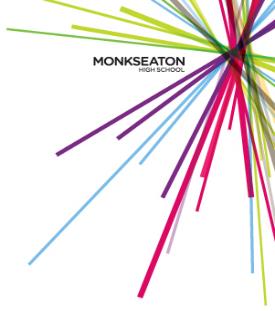 InstinctCute video alert!
https://www.youtube.com/watch?v=w82xpBR_Z4A
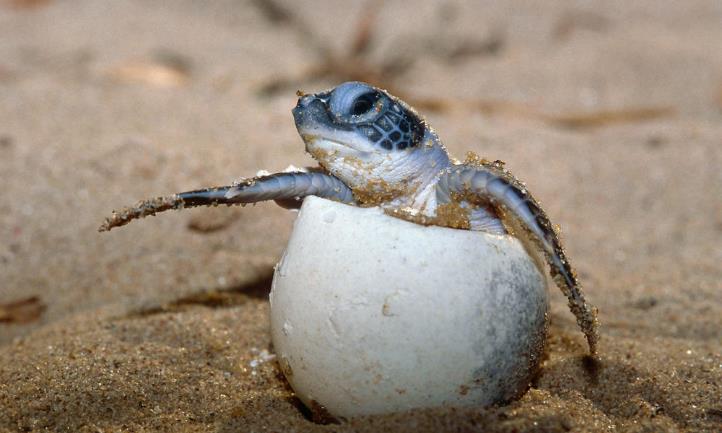 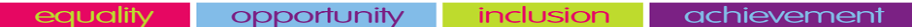 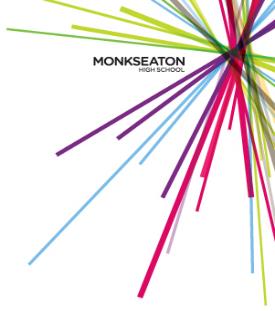 InstinctCute ducks imprinting on their mum
https://www.youtube.com/watch?v=5BMgkwvIIeA
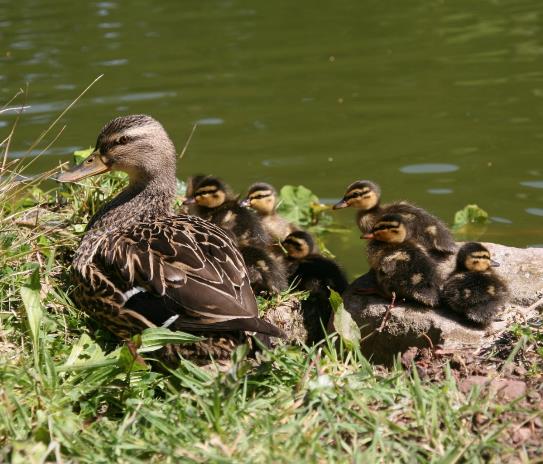 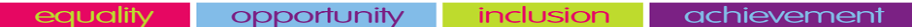 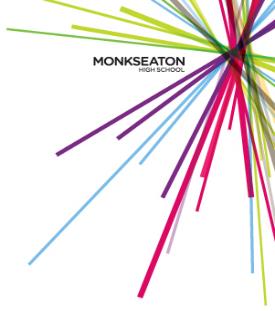 InstinctCute ducks ‘thinking’ they are imprinting on their mum?!
https://www.youtube.com/watch?v=MP6SlDSfcLE
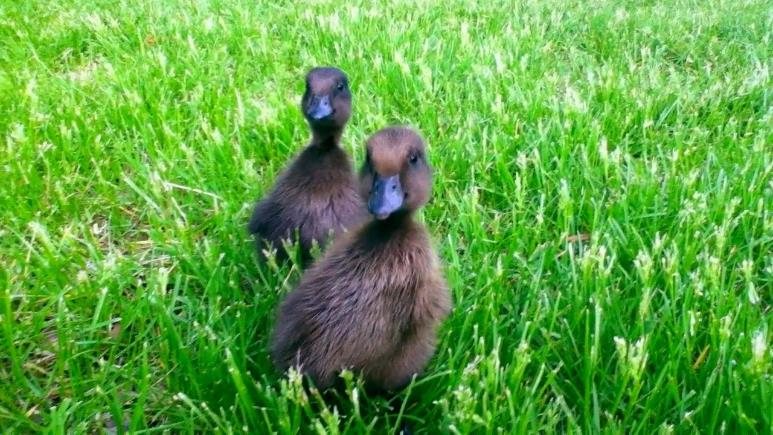 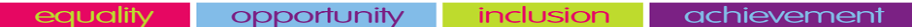 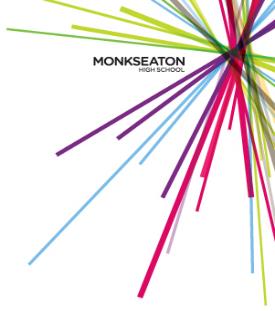 I hope this have given you a taste of what to expect in PD, and that you are looking forward to your lessons.  We can’t wait to meet you, and start discussing.